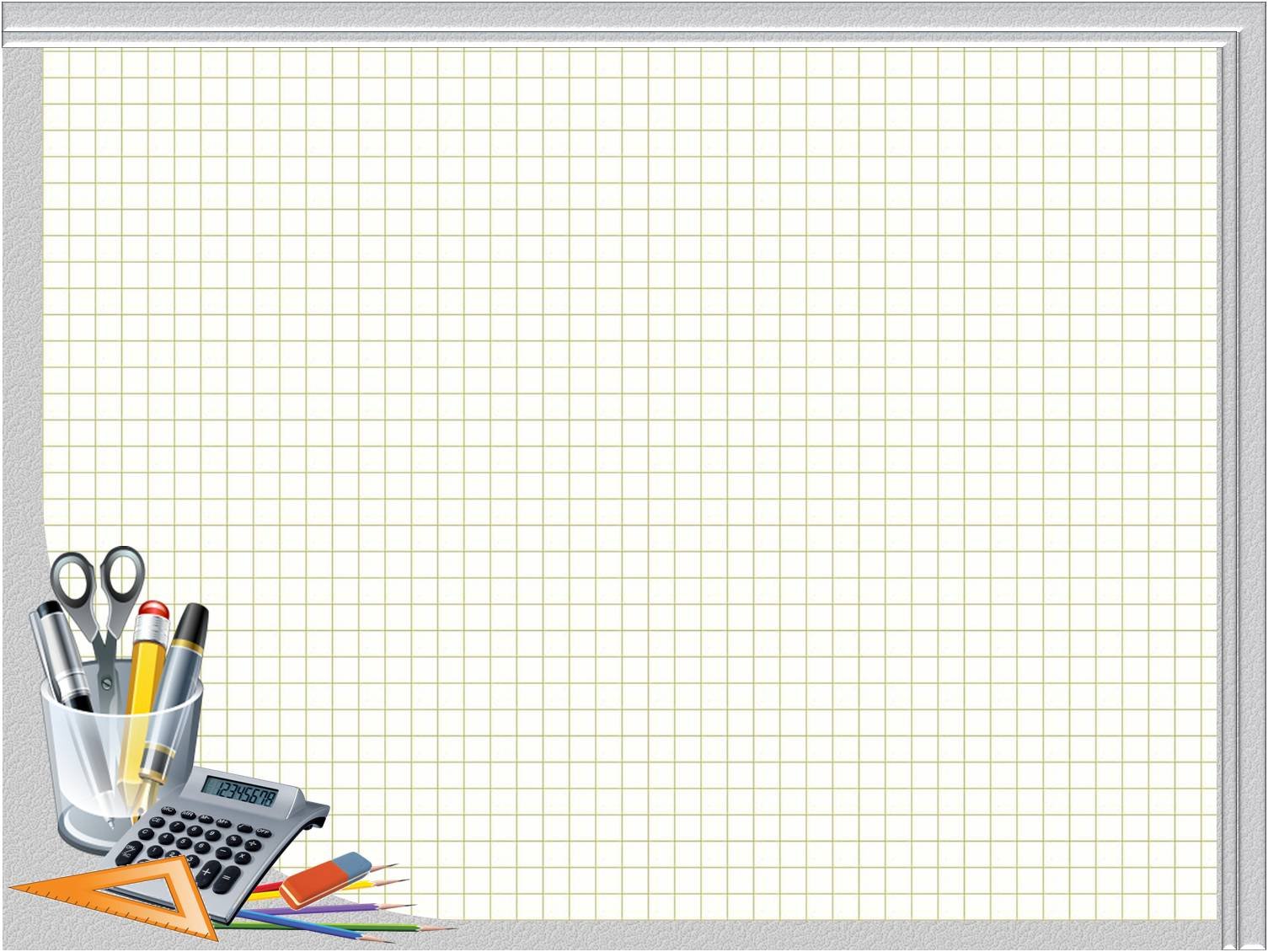 Формирование
функциональной грамотности  
в начальной школе
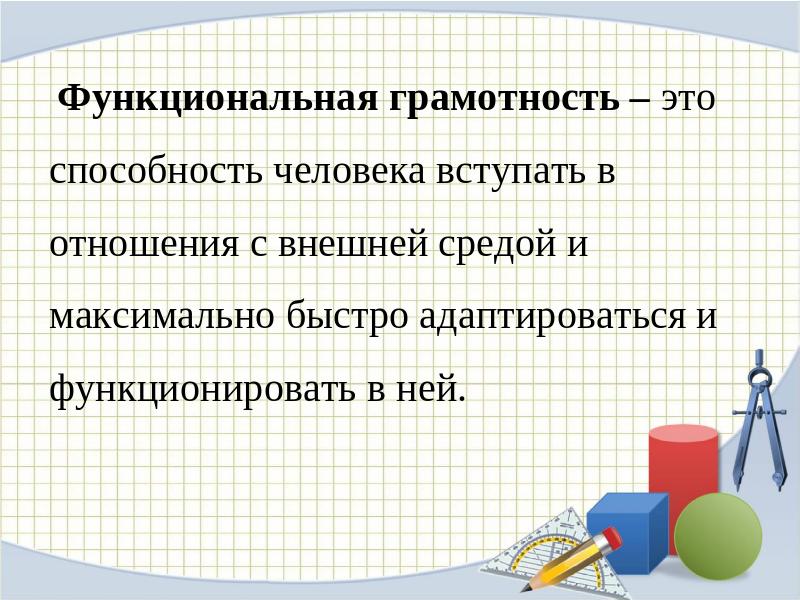 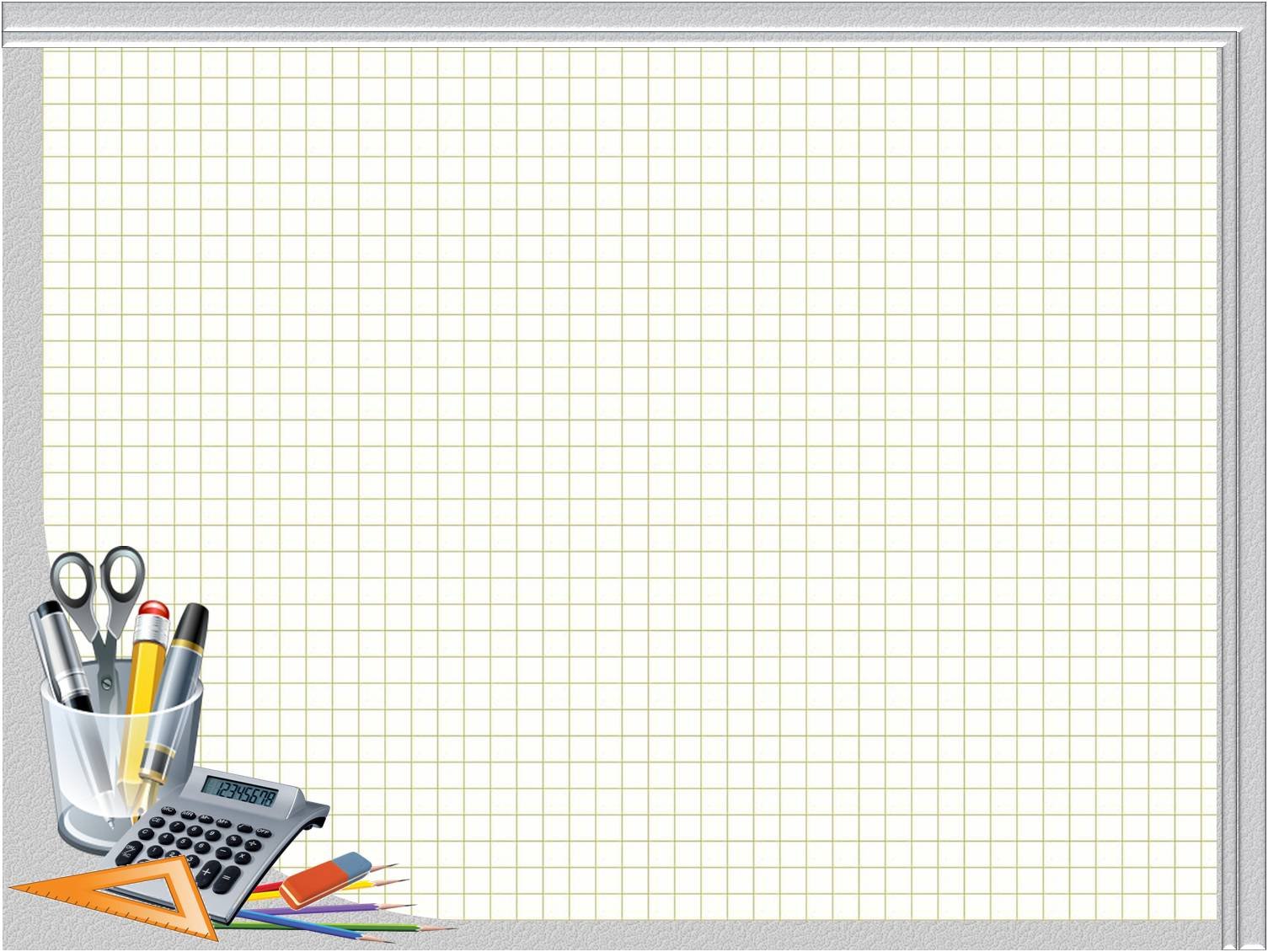 Одна из составляющих функциональной грамотности – это математическая грамотность учащихся. 
	Математическая грамотность – это способность человека определять и понимать роль математики в мире, в котором он живёт, высказывать обоснованные математические суждения и использовать математику так, чтобы удовлетворять в настоящем и будущем потребности, свойственные созидательному, заинтересованному и мыслящему гражданину.
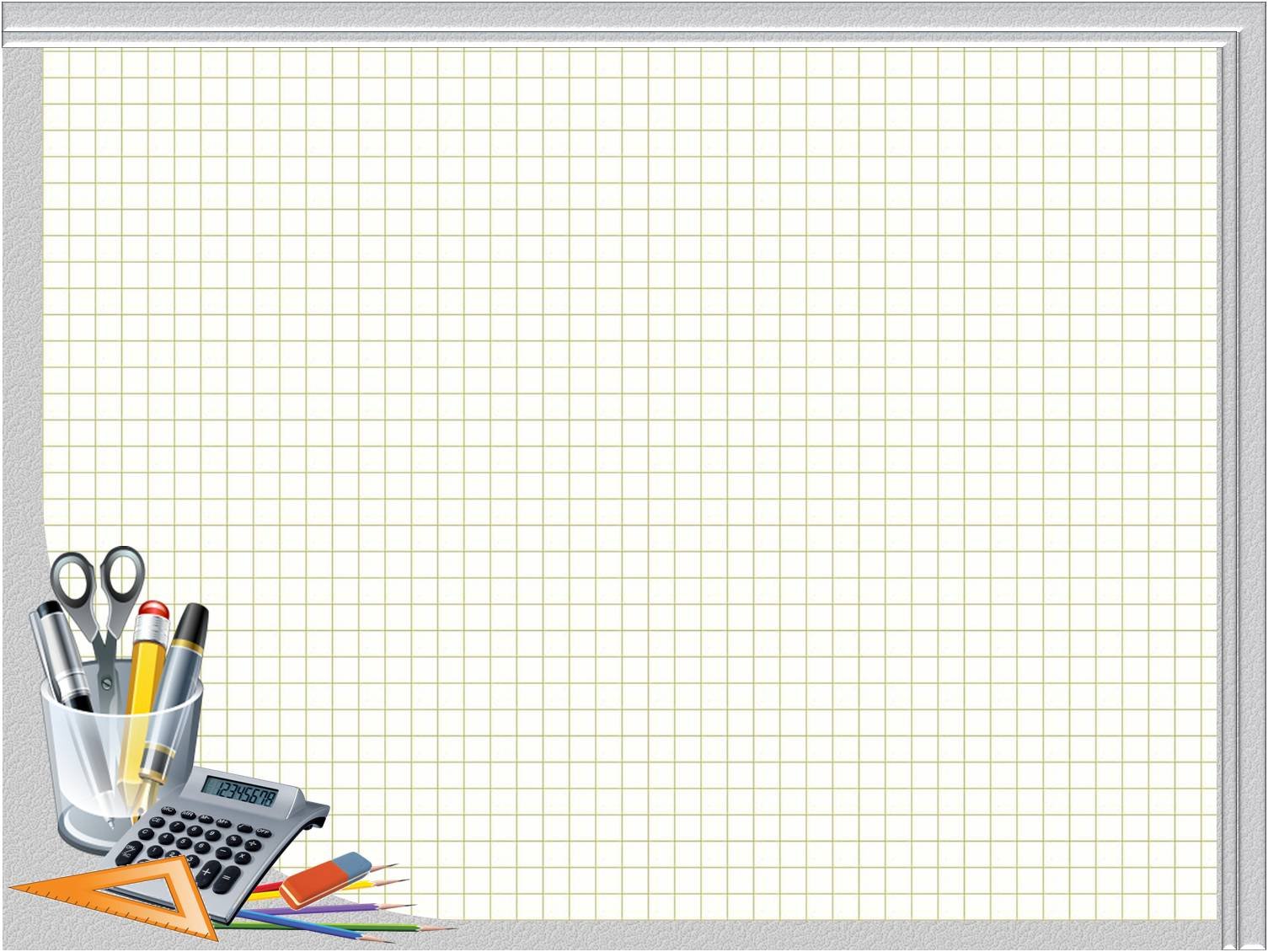 Одно из ведущих мест в «математической грамотности» отводится учебной задаче.  
Термин «учебная задача» — это то, что выдвигается самим учеником для выполнения в процессе обучения в познавательных целях. 
Учебная задача часто рождается из проблемной ситуации, когда незнание сталкивается с чем-то новым, неизвестным, но решение учебной задачи состоит не в нахождении конкретного выхода, а в отыскивании общего способа действия, принципа решения целого класса аналогичных задач. Учебная задача решается школьниками путем выполнения определенных действий: знаю – не знаю – хочу узнать.
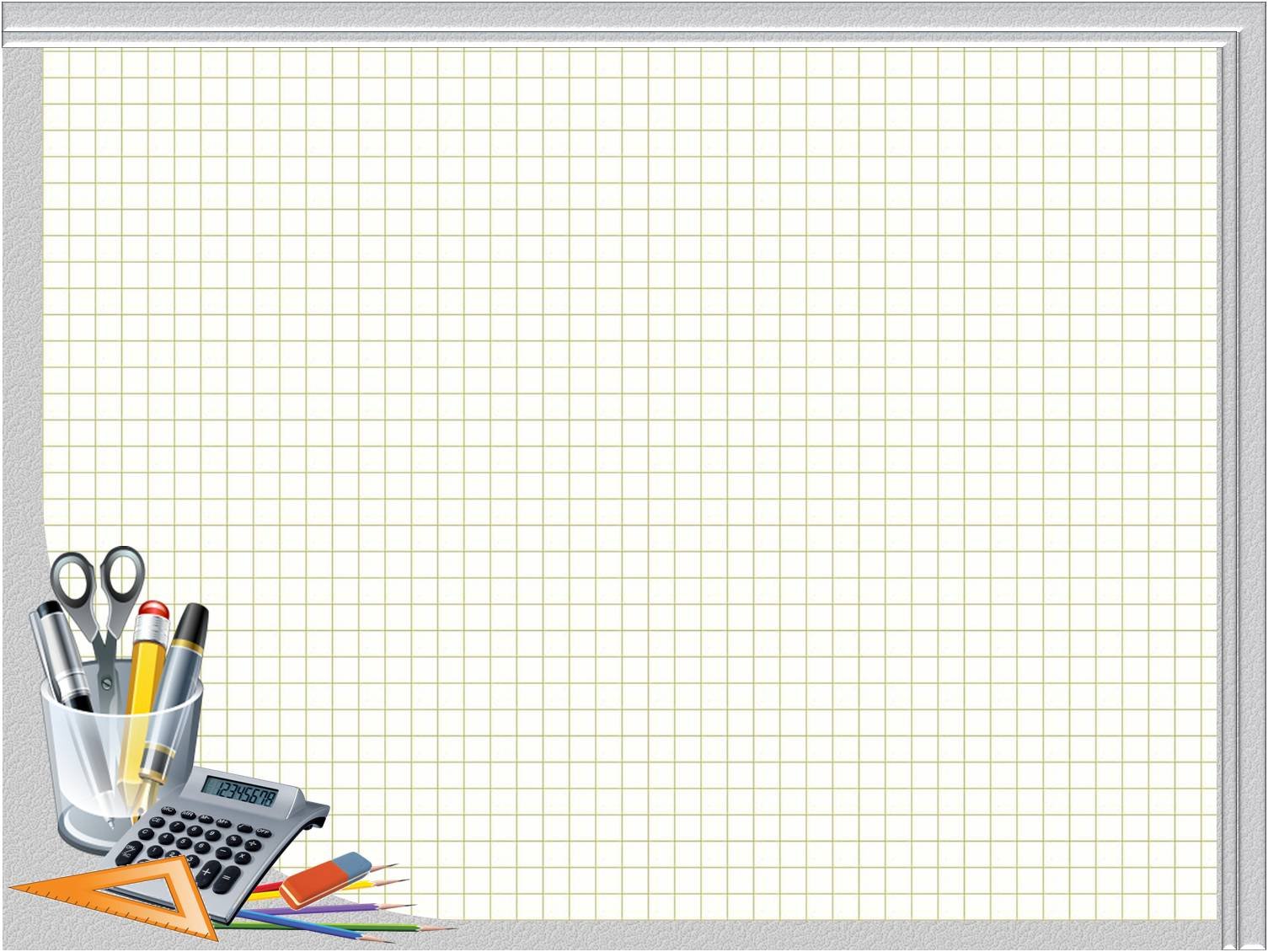 Типы учебных задач:
-задания, в которых имеются лишние данные;
-задания с противоречивыми данными;
-задания, в которых данных недостаточно для решения;
 -многовариативные задания (имеют несколько вариантов решения).
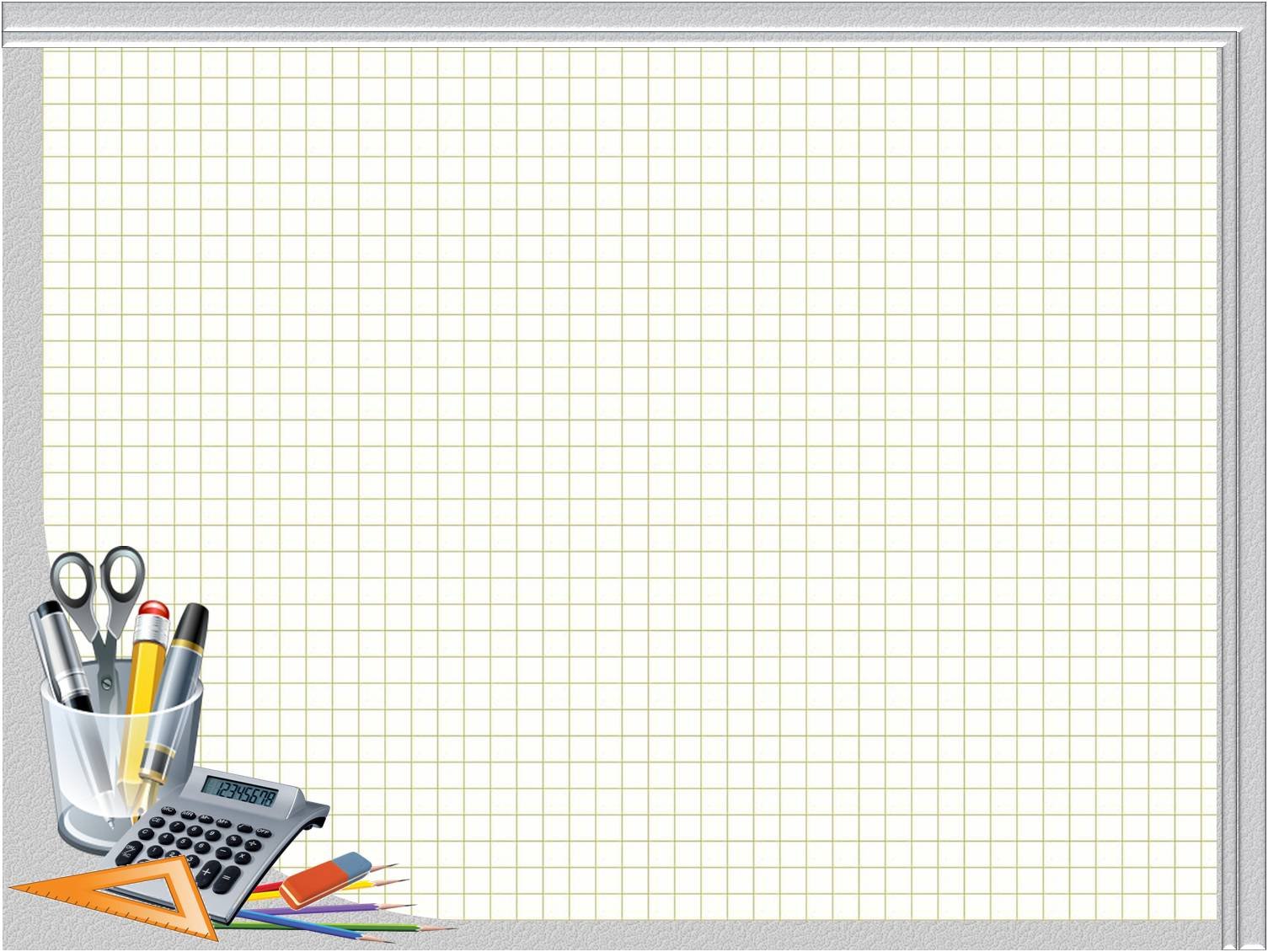 Цель учителя научить учащихся добывать знания, умения, навыки и применять их в практических ситуациях, оценивая факты, явления, события и на основе полученных знаний принимать решения, действовать. Все методы, используемые педагогом, должны быть направлены на развитие познавательной, мыслительной активности, которая в свою очередь направлена на отработку, обогащение знаний каждого учащегося, развитие его функциональной грамотности.
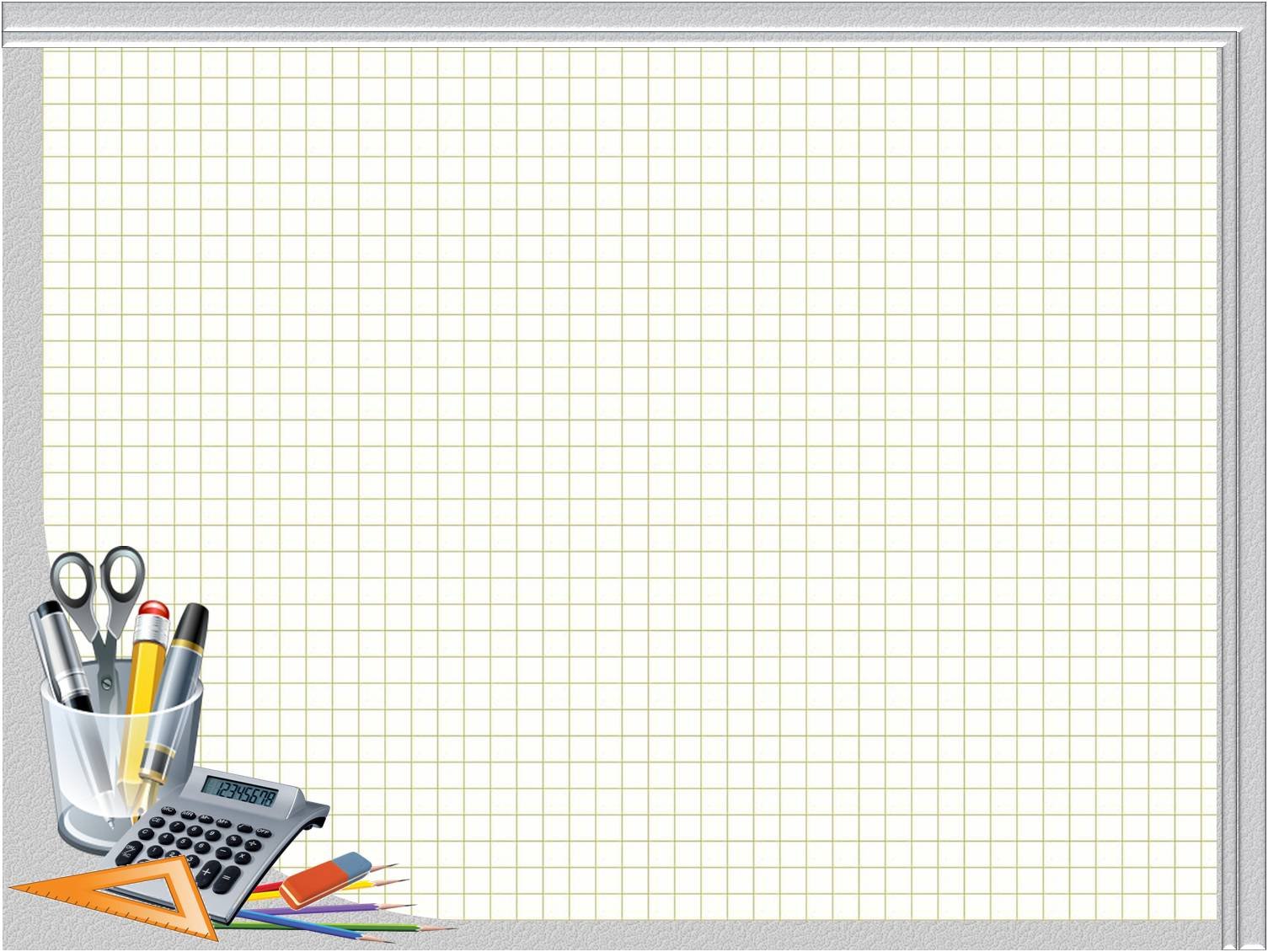 Систематическое использование на уроках математики специальных заданий и проблемных ситуаций, формирует и развивает основы функциональной грамотности младших школьников, позволяет более уверенно ориентироваться в простейших закономерностях окружающей их действительности и активнее использовать математические знания в повседневной жизни.
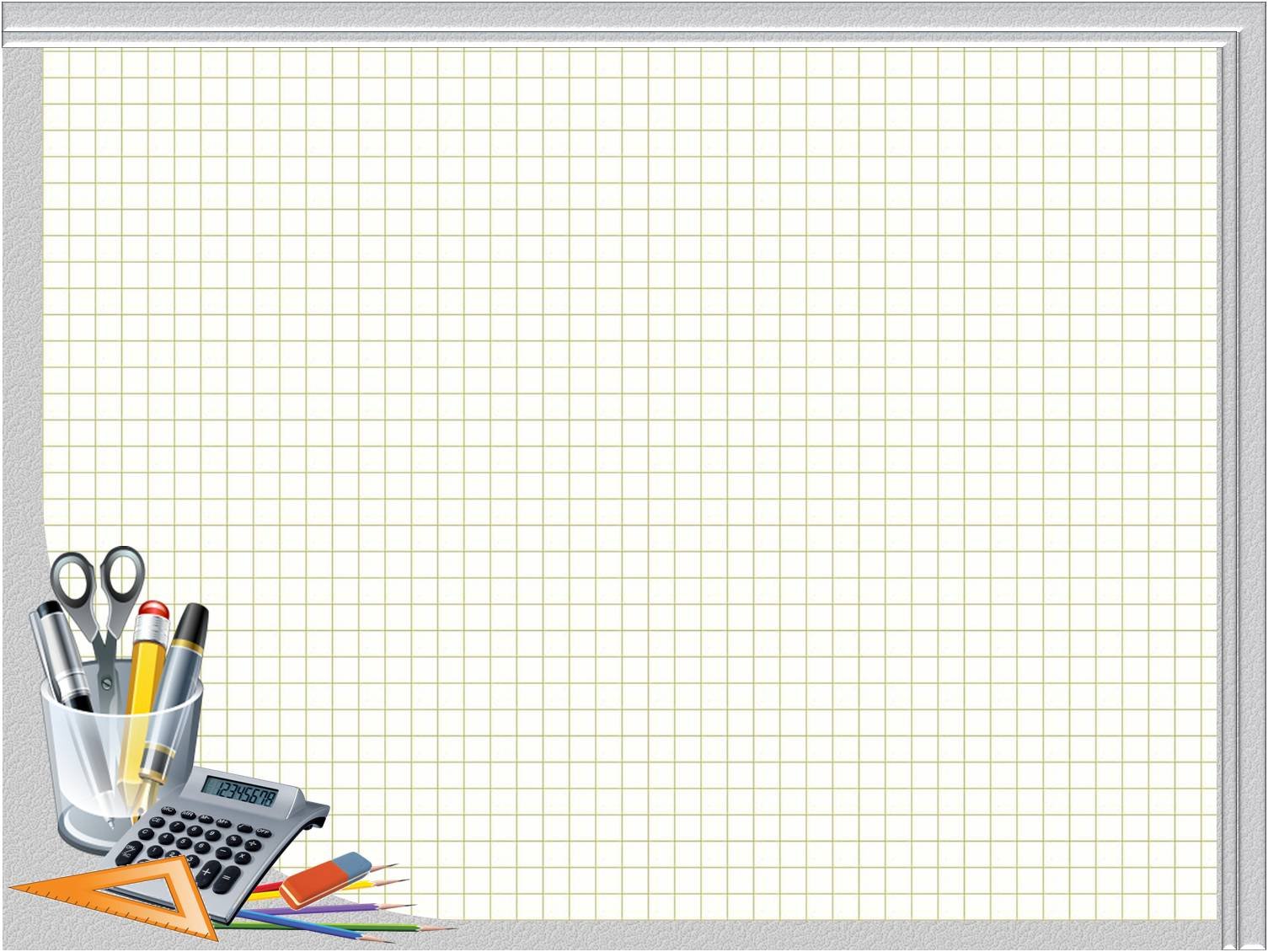 Для достижения результата на уроках математики необходимо применение различных форм работы:
1.Работа над решённой задачей. Многие учащиеся только после повторного анализа осознают план решения задачи.
2.Решение задач различными способами.
3. Правильно организованный способ анализа задачи - от вопроса или от данных к вопросу.
4.Представления ситуации, описанной в задаче. Разбиение задачи на смысловые части. Моделирование ситуации с помощью чертежа, рисунка.
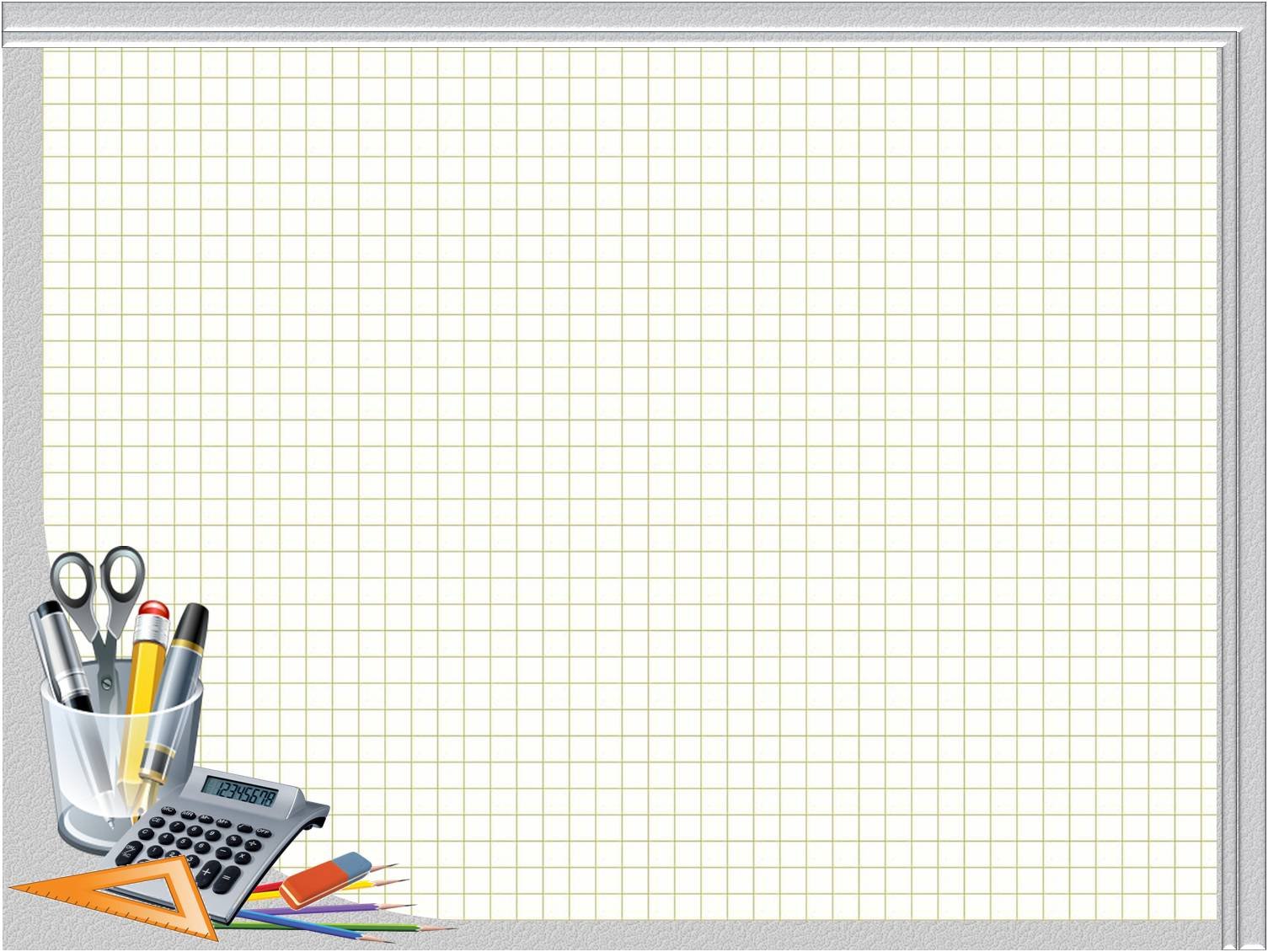 5.Самостоятельное составление задач учащимися по данному плану решения, по выражению.
6.Решение задач с недостающими и избыточными данными.
7.Изменение вопроса задачи.
8.Объяснение готового решения задачи.
9.Использование приема сравнения задач.
10.Запись двух решений - одного правильного другого неправильного.
11.Изменение задачи так, чтобы она решалась другим действием.
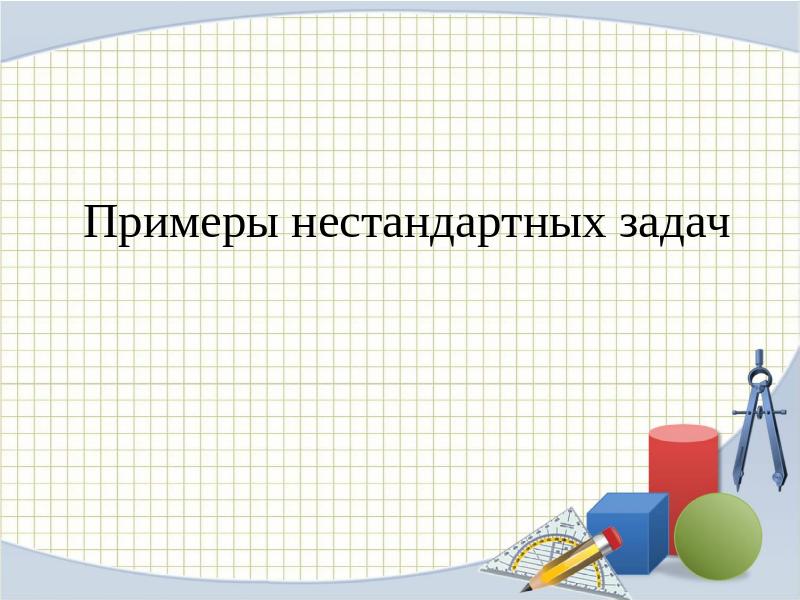 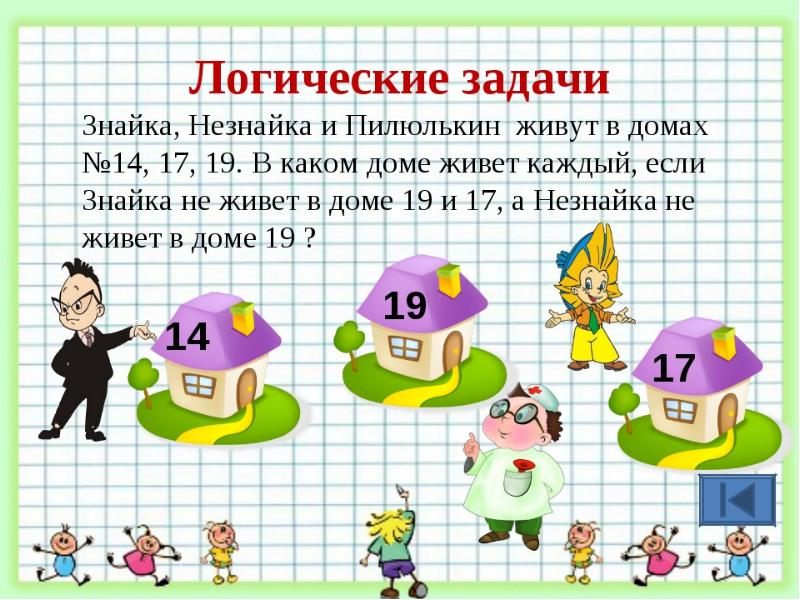 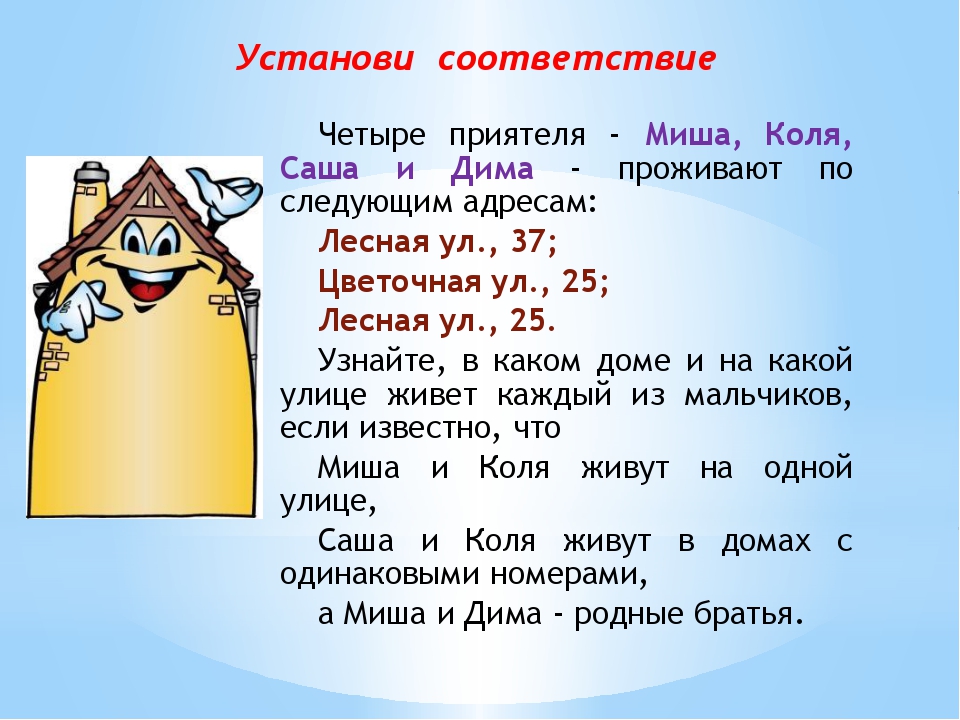 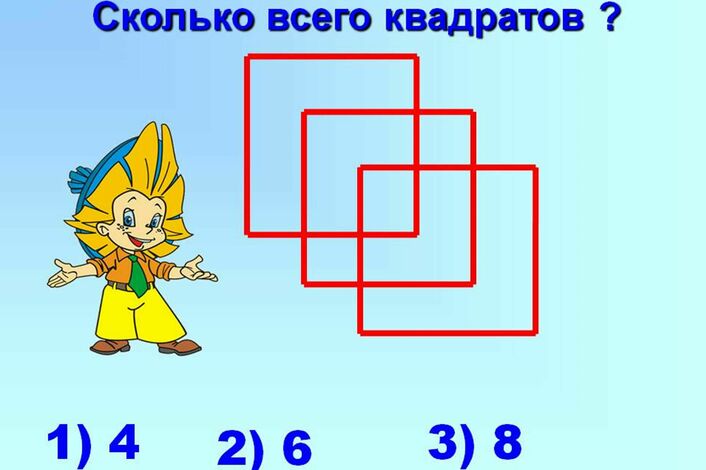 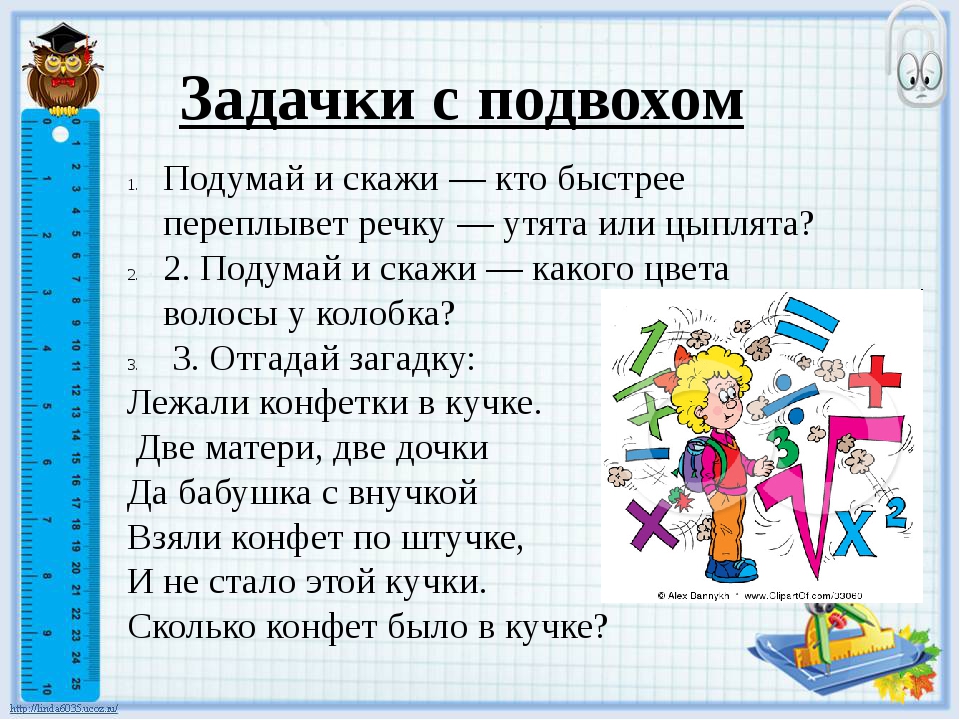 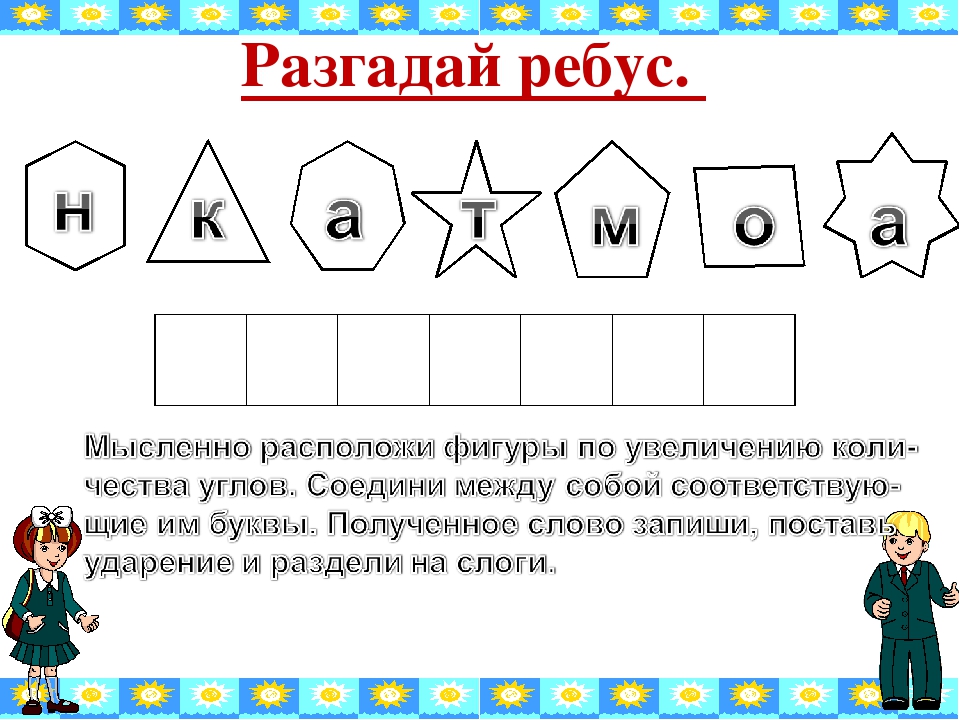 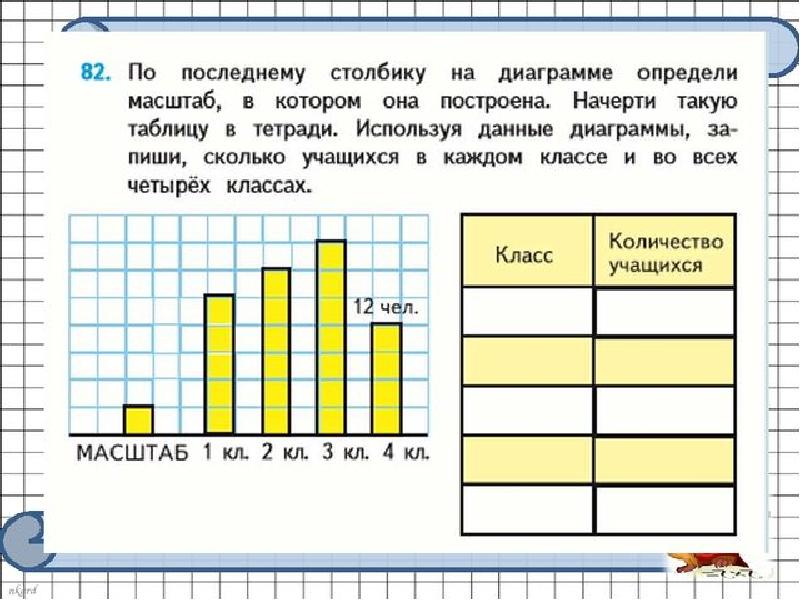 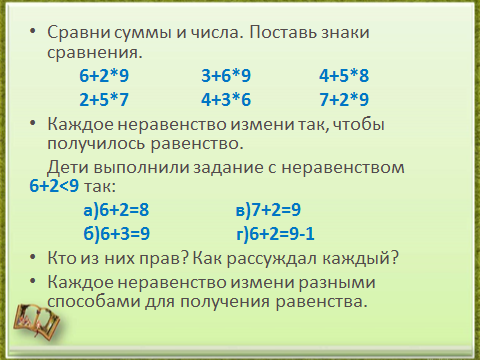 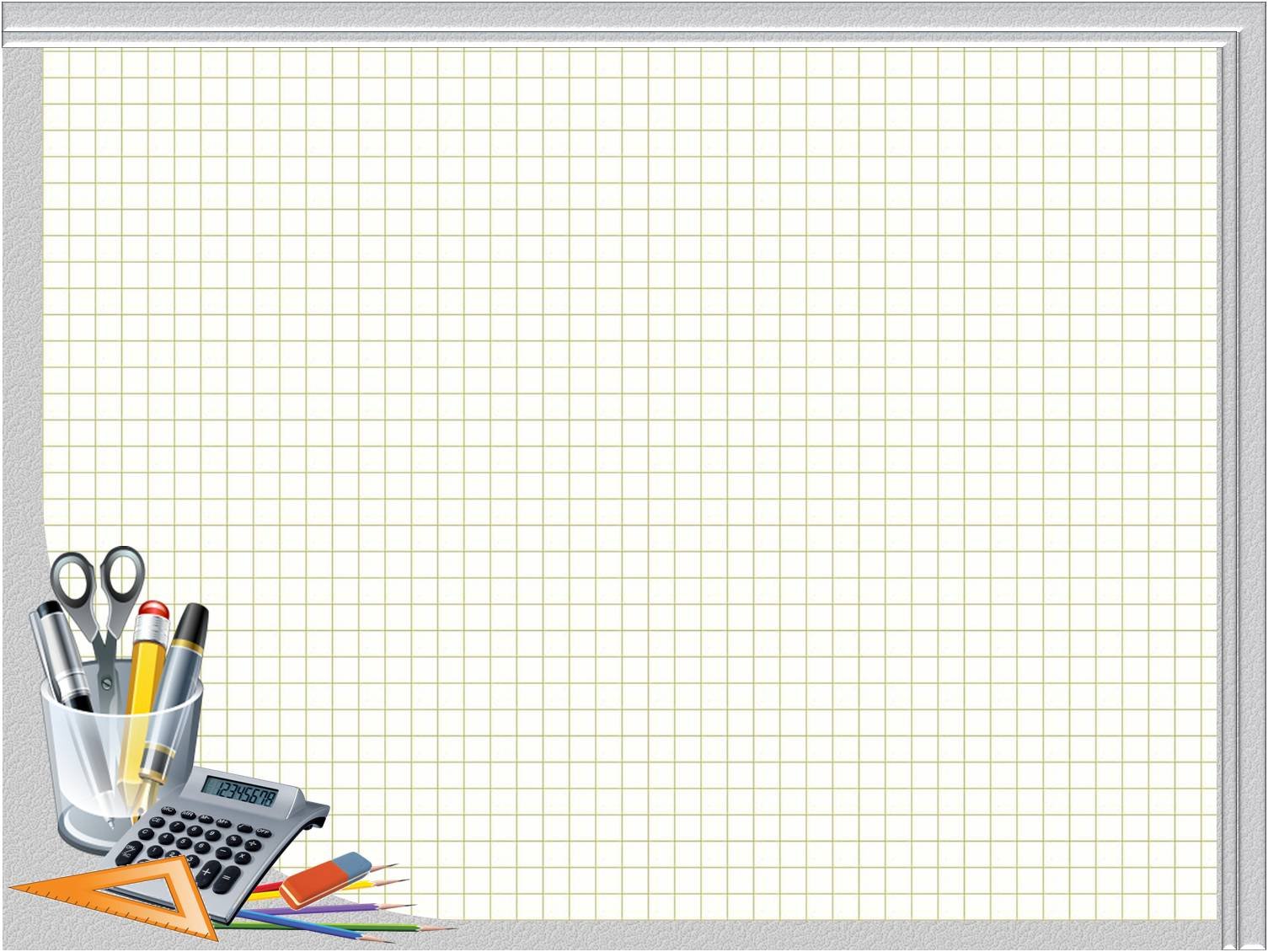 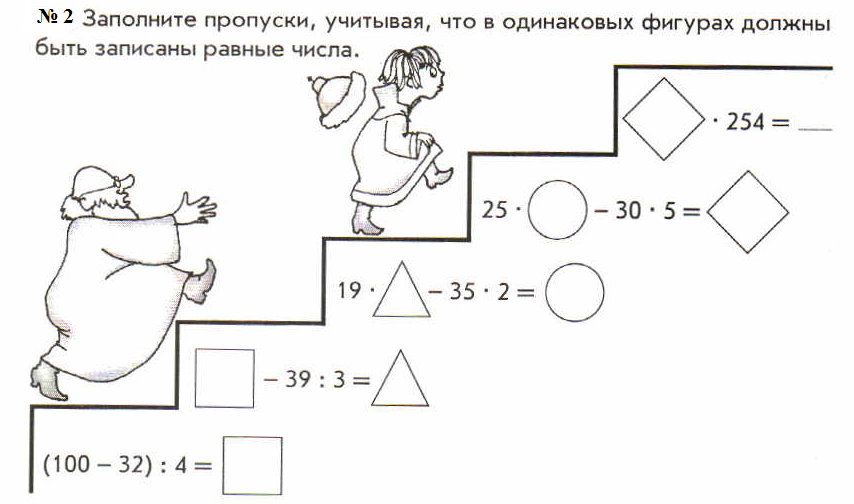 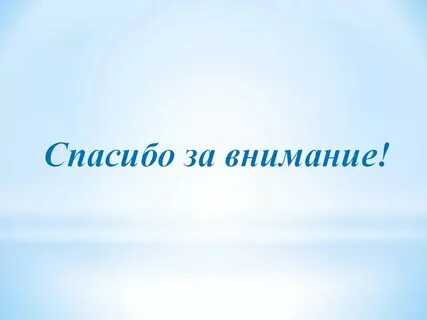